Finding and Reading Articles from the Harvard Business Review
HBR License(i.e. why we need this tutorial)
No direct links permitted through Sakai
“Top 500” articles can only be read online
No downloading
No printing
Sample article to find:
Edelman, D. C. (2010). Branding in The Digital Age. 	Harvard Business Review, 88(12), 62-69.
List of top 500 HBR articles from 2013: http://www.ala.org/rusa/sites/ala.org.rusa/files/content/sections/brass/Harvardbusinessreview/HBR_EBSCO_500_List_2013.pdf
Click on A-Z Journal List
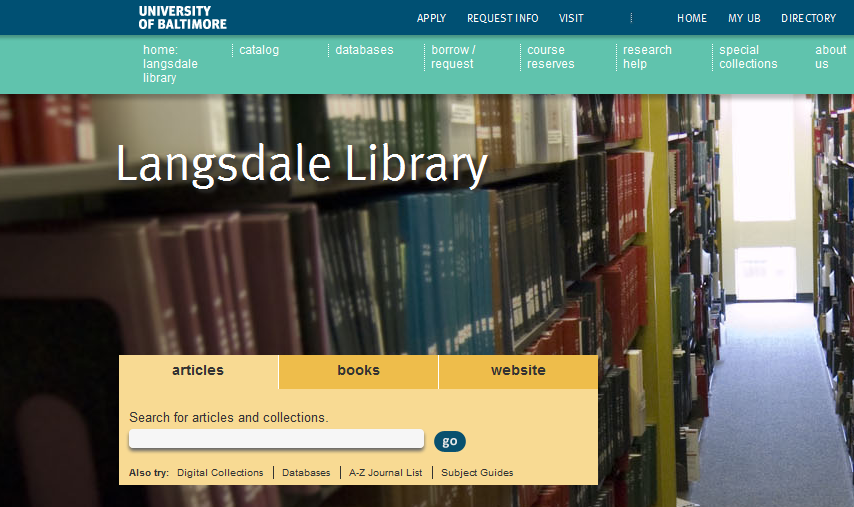 Search for “Title begins with”: Harvard Business Review
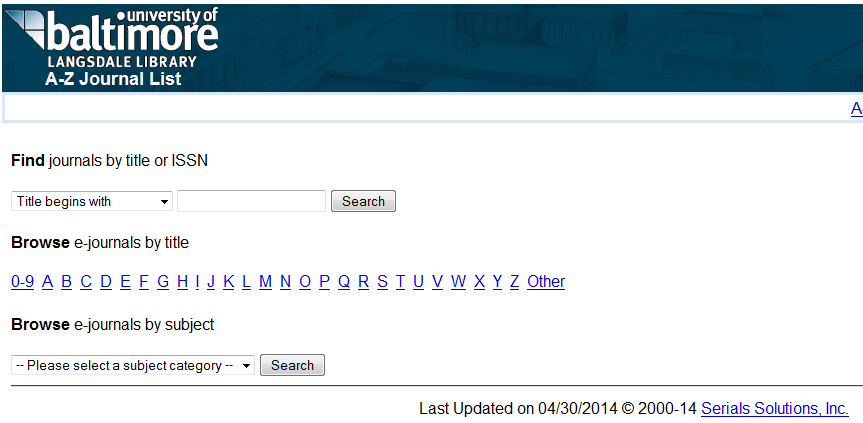 Harvard Business Review
We have the HBR in Print.  We also have it online through a database called Business Source Premier.  Click on the link to Business Source Premier.
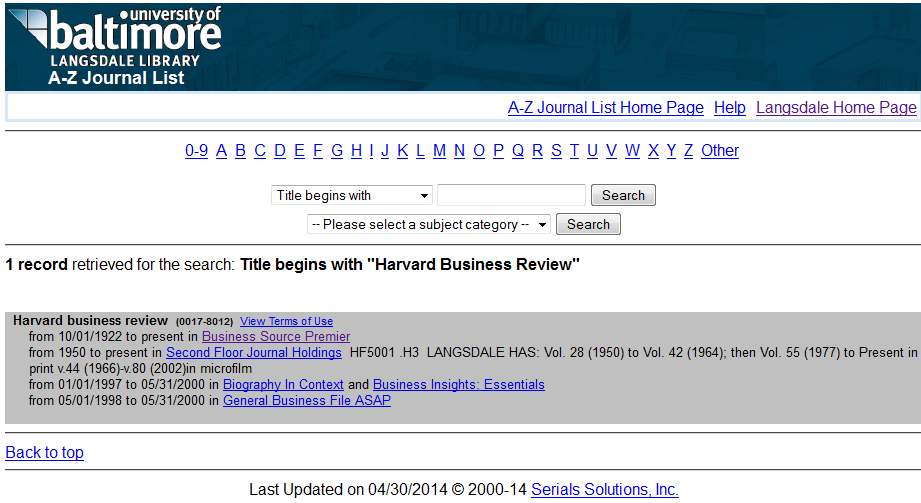 This is the page for the HBR in Business Source Premier.  There are two ways to find articles from here.
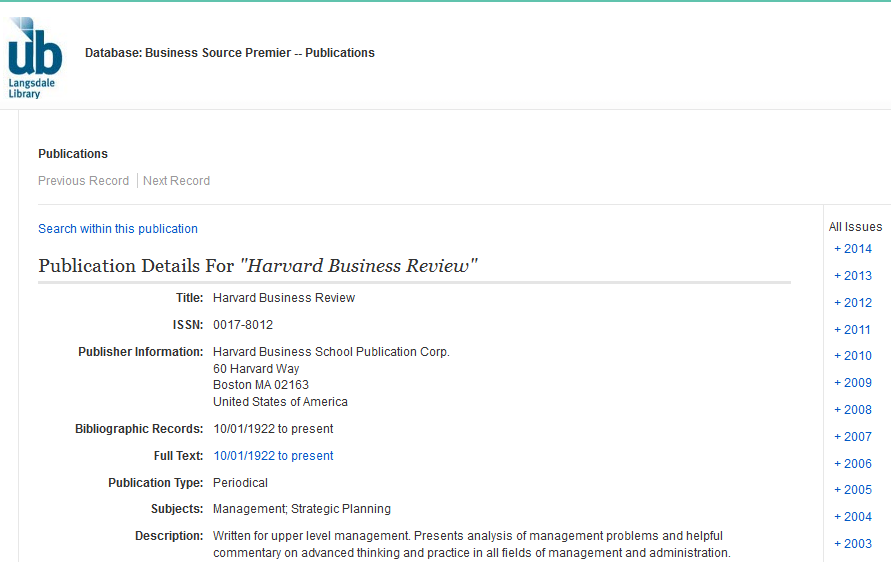 1. Search for articles within this publication
2. Browse publication by date
Option 1: Click on “Search within this publication”
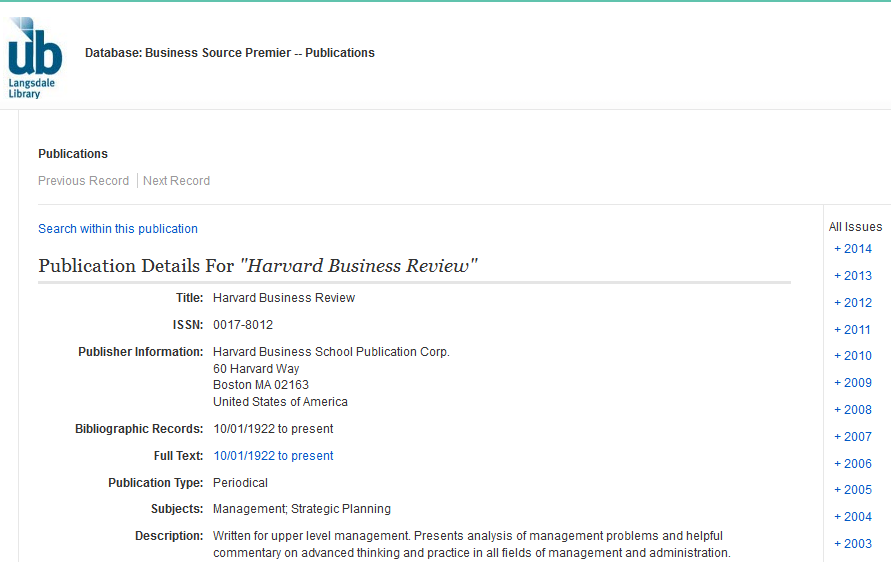 1
JN “Harvard Business Review” will be automatically put in the top search box, limiting your results to articles in the HBR.Enter the article title in the second search box.Optional: add the last name of the author to the third search box
2
3
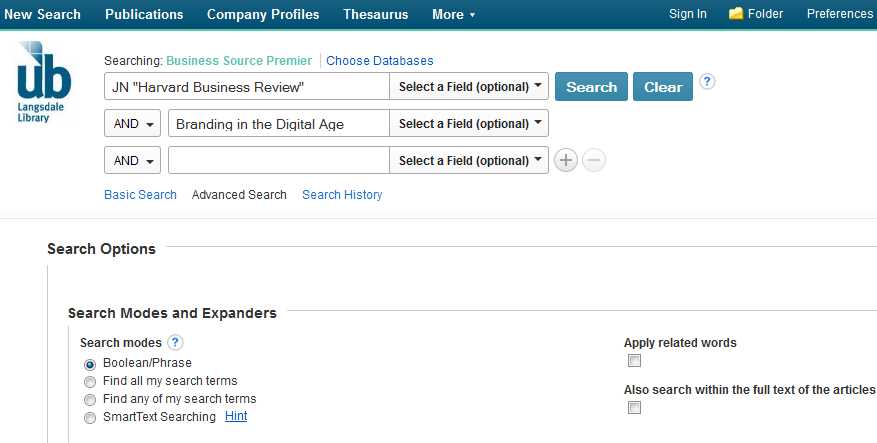 1
2
3
Click on the title of the article you want to read
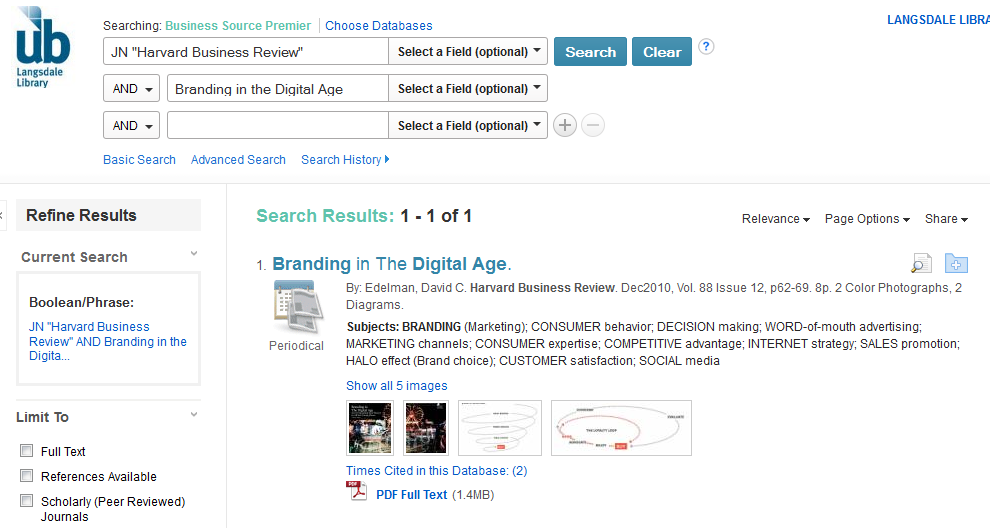 For articles on the Top 500 list, you will see a yellow box explaining the restrictions prohibiting printing or saving.  If you don’t see the yellow box, you should be able to print or save the article.You can still read the article online by clicking on the “PDF Full Text Link”
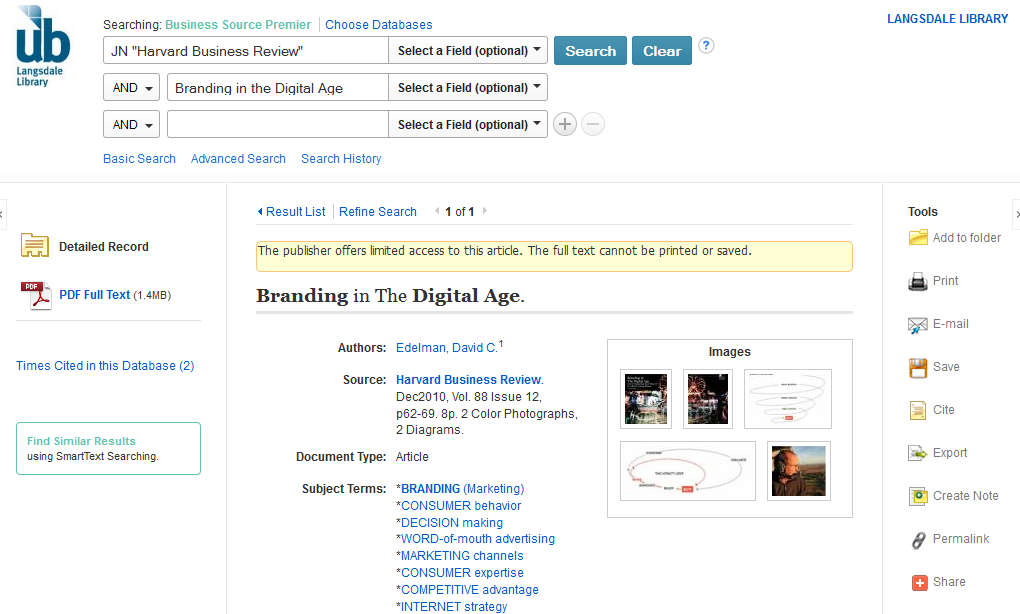 You can read this article in your browser, but the options for saving, printing and emailing will not work.
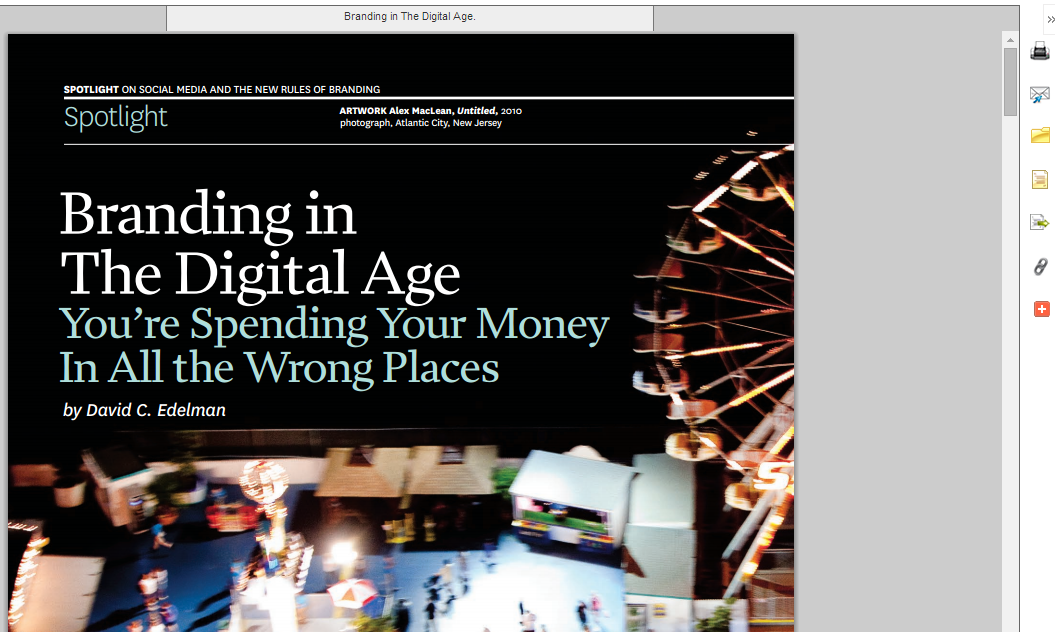 Option 2:  BrowseIf you know the year and volume of publication, you can browse by year…Edelman, D. C. (2010). Branding in The Digital Age. Harvard Business Review, 88(12), 62-69
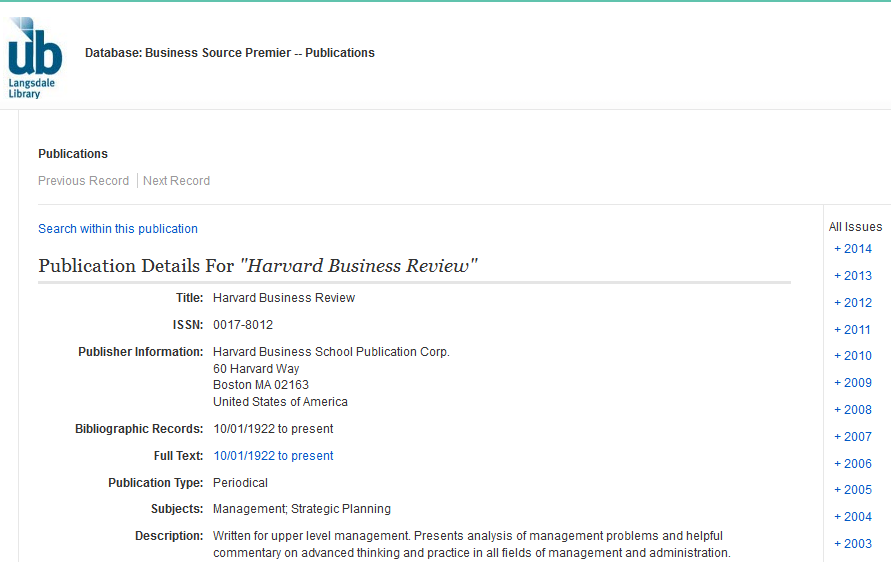 … issue number …Edelman, D. C. (2010). Branding in The Digital Age. Harvard Business Review, 88(12), 62-69
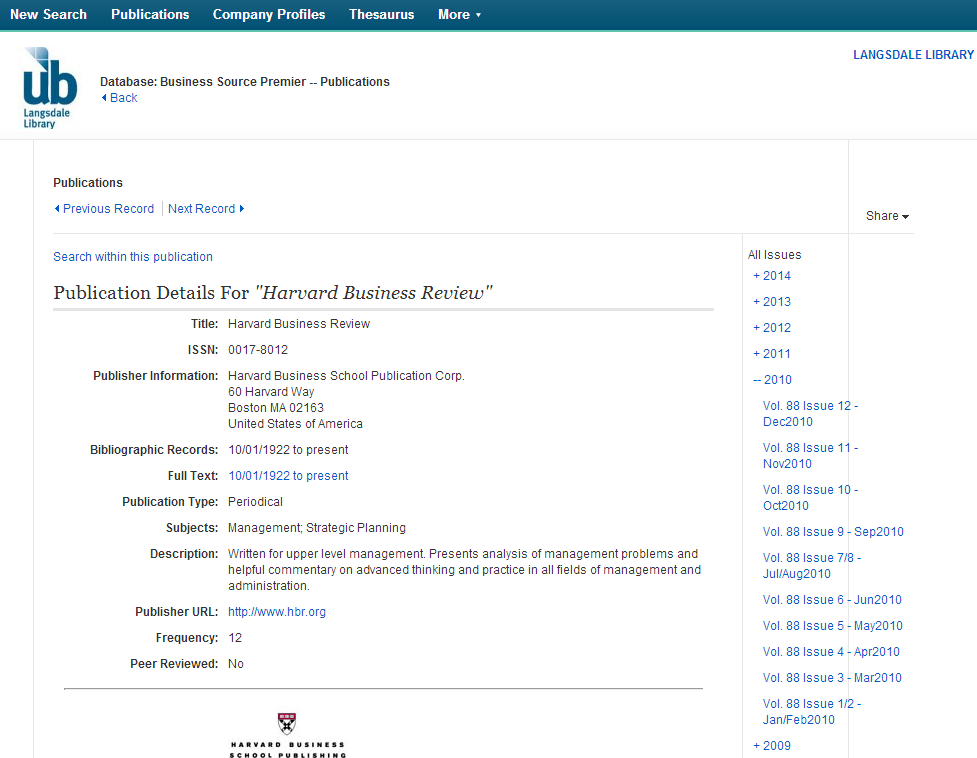 … and page number.Edelman, D. C. (2010). Branding in The Digital Age. Harvard Business Review, 88(12), 62-69
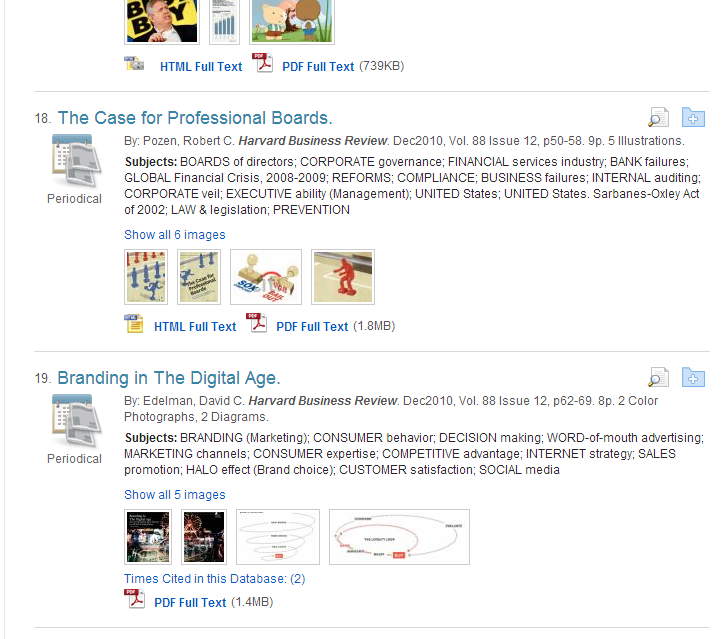